Historicko – poznávací kurz
24. - 26. október  2017
Banská Bystrica - Krakow - Oswienčim
Program kurzu :
Utorok			
24. október 2017	
 		Obce Kľak a Ostrý Grúň - prehliadka pamätných miestností
		Banská Bystrica - Pamätník SNP
		Prehliadka mesta Banská Bystrica
                                 	Ubytovanie - Súkromný školský internát Educo Slanická osada 
Streda		 
25. október 2017	
		Prehliadka hradu Wawel  
		Prehliadka historického centra Krakowa
                                 Ubytovanie Hotel Gorsko Wielička 
Štvrtok		 
26. október 2017	 
  		Prehliadka soľnej bane vo Wieličke
		Prehliadka Múzea Oswienčim a Birkenau
Banská Bystrica
Staré banícke mesto na hornom Pohroní
Spolu s Kremnicou a Banskou Štiavnicou patrila k najbohatším mestám na Slovensku
Vznikla na križovatke dvoch obchodných ciest
Prvá zmienka pochádza z roku 1255
Centrum mesta je historickým dedičstvom       a mestský hrad bol vyhlásený za NKP
Mestský hrad tvorí :
 Románsky Kostol Nanebovzatia Panny Márie z 13. storočia s gotickým oltárom od Majstra Pavla z Levoče, ktorý postavili nemeckí mešťania
Kostol Svätého kríža z roku 1452, ktorý postavili slovenskí občania
Matejov dom v štýle neskorej gotiky 
Renesančná radnica, tzv. Prétorium
V 15. storočí sa stala sídlom Thurzovsko - fuggerovskej spoločnosti, ktorá ovládla európsky trh s meďou. 
Úspešný tandem tvorili bankár Jakub Fugger a spišský gróf Ján Thurzo.
Pamiatkou je Thurzov dom na námestí,  ktorý bol sídlom spoločnosti, je jednou z najkrajších stavieb centra a sídli v ňom múzeum
Pamätník SNP Banská Bystrica
Múzeum SNP bolo v priestoroch nového pamätníka inštalované     v  roku 1969

Autorom architektonicky impozantnej budovy Pamätníka Slovenského národného povstania je  Dušan Kuzma

Najradikálnejšou zmenou prešla expozícia múzea v Pamätníku SNP pri príležitosti 60. výročia vypuknutia povstania v roku 2004
Inštalovaná bola moderná
expozícia s názvom  “Slovensko v protifašistickom  hnutí odporu Európy v rokoch 1939 -1945“.
 Je tematicky, obsahovo a materiálovo najrozsiahlejšiu expozíciu, ktorá prezentuje rozhodujúce politické, vojenské a spoločenské udalosti v histórii Slovenska v kontexte dejín Európy rokov 1918 -1948.
Slanická osada
Slanická osada je novo vytvorené turistické stredisko  vybudované po dokončení  Oravskej priehrady. 

Atrakciou je okružná plavba po Oravskej priehrade , ktorej súčasťou je prehliadka unikátneho Slanického ostrova umenia

V prekrásnej prírodnej scenérii uprostred Oravskej priehrady sú lokalizované expozície tradičného ľudového umenia zo zbierok Oravskej galérie.
Krakow
metropola Malopoľského vojvodstva  s bohatou  históriou  leží na rieke Wisle
býval hlavným a korunovačným mestom  poľských kráľov
 kráľ Kazimír III. Veľký  tu v roku 1364 založil druhú najstaršiu univerzitu v Európe
v roku 1609 Zigmund III. Vasa  premiestnil hlavné mesto do Waršavy, Krakow naďalej zostal korunovačným mestom

Čo môžeme vidieť v Krakowe :
Najväčšie  stredoveké  námestie v Európe s názvom Rynek Glowny so Sukiennicou  - historickou tržnicou    
Mariánsky kostol   s dvomi vežami, z vyššej každú hodinu zaznieva hudba.  Pochádza  z roku 1223 a postavený je v gotickom štýle
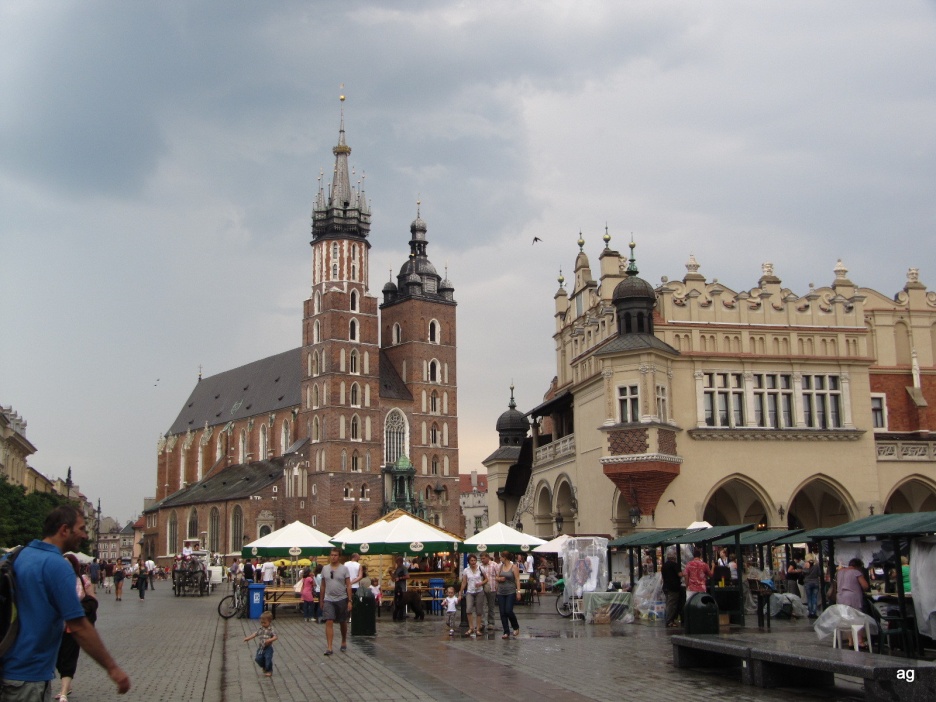 Hrad Wawel
Kráľovský hrad Wawel sa nachádza na nevysokom kopci na brehu rieky Wisly

Dávne osídlenie dokumentujú  zvyšky  dvoch predrománskych kostolov z 10. storočia, na ktorých kráľ Boleslav I. Chrabrý postavil základy pôvodnej biskupskej katedrály

Na konci 11. storočia bola na jej mieste v románskom štýle postavená Hermanovská katedrála, z ktorej sa zachovala veža a krypta

Súčasná podoba Katedrály sv. Stanislava a Václava  začala vznikať v 14. storočí, keď kráľ Vladislav I. Lokietok  nechal  vybudovať gotický chrám, ktorý bol vysvätený v roku 1364

Po vojne sa hrad zmenil na múzeum  a Katedrála i naďalej zohráva významnú úlohu v živote poľskej katolíckej cirkvi i celého národa.
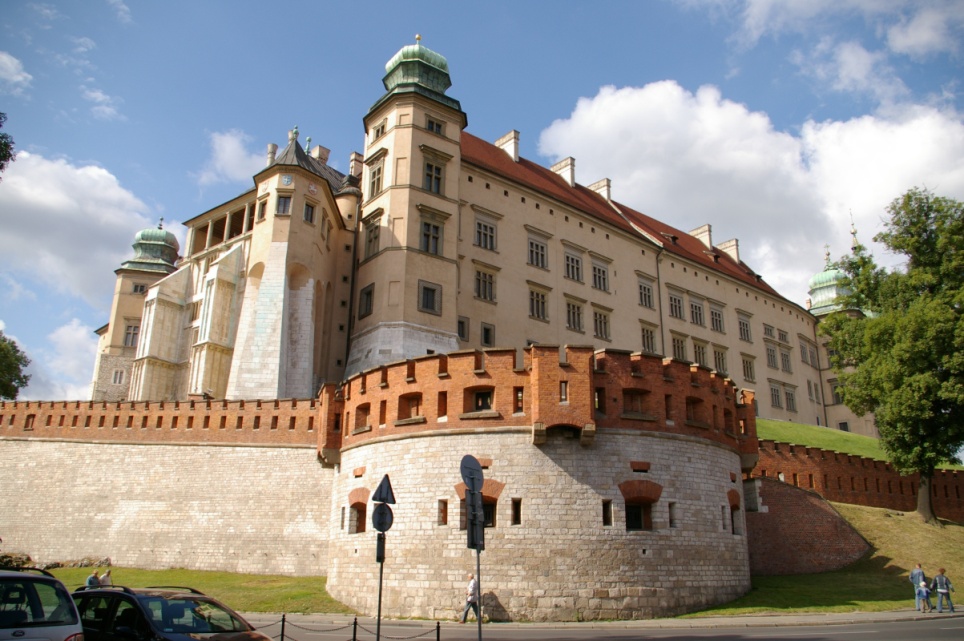 Ubytovanie - Motel Gorsko vo Wieličke
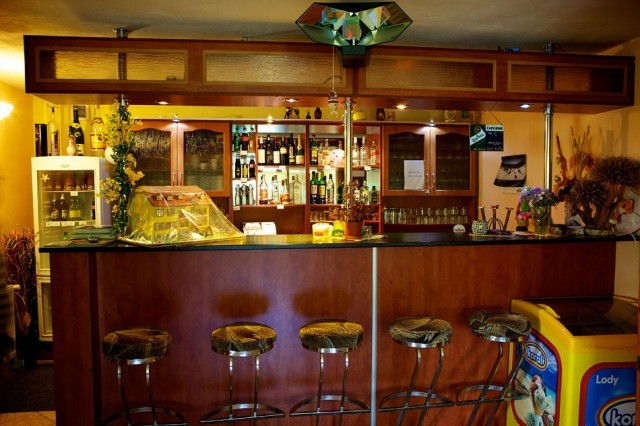 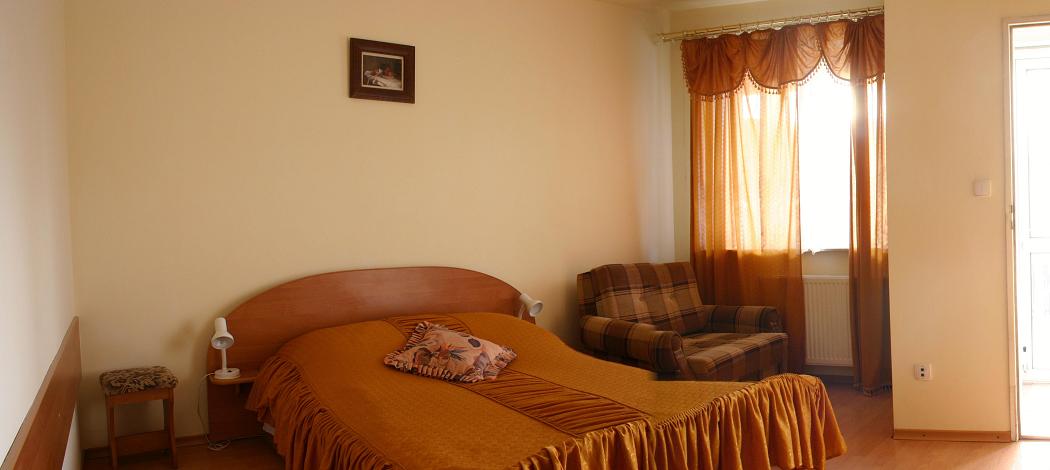 Soľná baňa Wielička
Do bane vedie 380 schodov
Je v nej 9 poschodí a siaha do hĺbky 327 metrov
Ťažba v bani začala už v 13.storočí a ukončili ju v roku 1992
V roku 1994 bola zapísaná do zoznamu svetového kultúrneho dedičstva UNESCO
Nachádzajú sa v nej i sanatóriá na liečbu respiračných chorôb
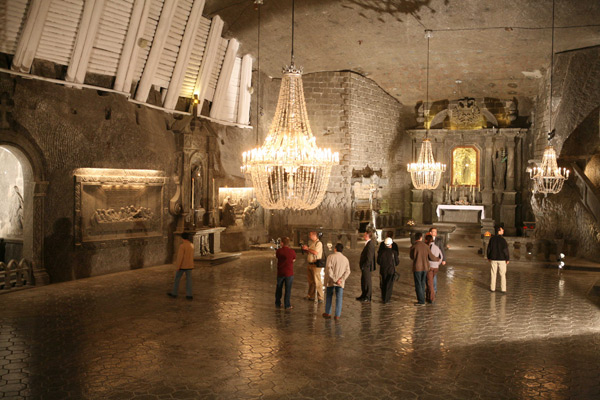 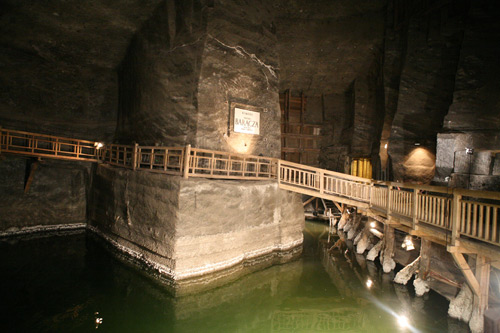 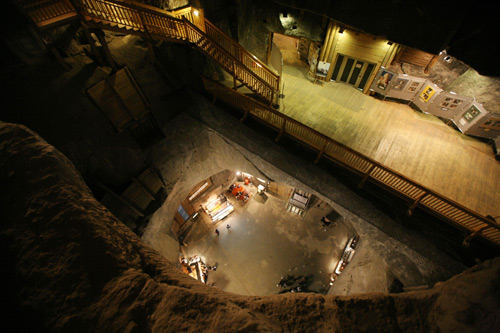 Pamätník a múzeum Oswienčim
V roku 1939 bol Oswienčim začlenený do Tretej ríše a premenovaný         na Auschwitz. Bol významným železničným uzlom a nachádzal sa                 v centre nacistami ovládanej Európy 
Koncentračný tábor vznikol v roku 1940 v opustených kasárňach mimo mesta, čo zabezpečovalo izoláciu a možnosť ďalšieho rozširovania. Jeho veliteľom sa stal Rudolf Höss 
Od roku 1942 sa postupne menil z internačného tábora na miesto hromadného vyhladzovania Židov 
Funkciu dozorcov v tábore plnili členovia jednotiek SS 
Vo vrcholnej fáze tábor Auschwitz pozostával z troch hlavných častí  : Auschwitz I - najstaršia časť, Auschwitz II - Birkenau - najväčšia časť táborového komplexu a Auschwitz III - Monowitz
KL Auschwitz II. - Birkenau
KL Auschwitz I.